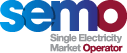 Mod_38_18 Limitation of Capacity Market Difference Payments to Metered Demand

22nd August 2019
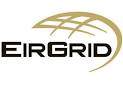 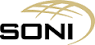 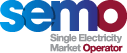 Summary Information – Version 4 Updates
Version 4 of this proposal aims to limit Difference Payments to the product of Loss-Adjusted Meter Quantity and a newly introduced parameter (Difference Quantity Limitation Factor/FDQL)

The introduction of a parameter is as discussed at the last Modifications Committee meeting in June

This is with a view to implementing a solution that acknowledges the risks associated with potential (albeit expected to be at least partially self prohibiting) arbitrage between Ex Ante and Balancing Markets as cited in the original proposal, while still allowing hedged volumes to exceed actual consumption by a controllable and limited amount to allow for demand forecasting errors/approximations

The proposed parameterised approach allows for the proportion by which difference payments may exceed actual consumption to be as proposed by SEMO and approved by the  Regulatory Authorities whilst setting a prescriptive codified minimum (set at 1.2 or 120% in the current draft but open to consideration of the appropriate level)
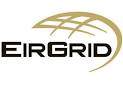 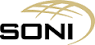 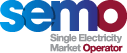 Justification and Code Objectives – Version 4 Updates
The Justifications for the proposal remain the unchanged being:

To mitigate against the arbitrage risk described

To better align the hedged volume with that against which the Capacity Charge to fund the Reliability Option is levied 

In so doing, to reduce the potential for the socialisation fund to be underfunded as a result of difference payments in excess of actual consumption

The Code Objective furthered also remains unchanged being that of facilitating the efficient, economic and coordinated operation, administration and development of the SEM in a financially secure manner
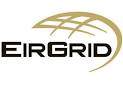 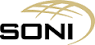